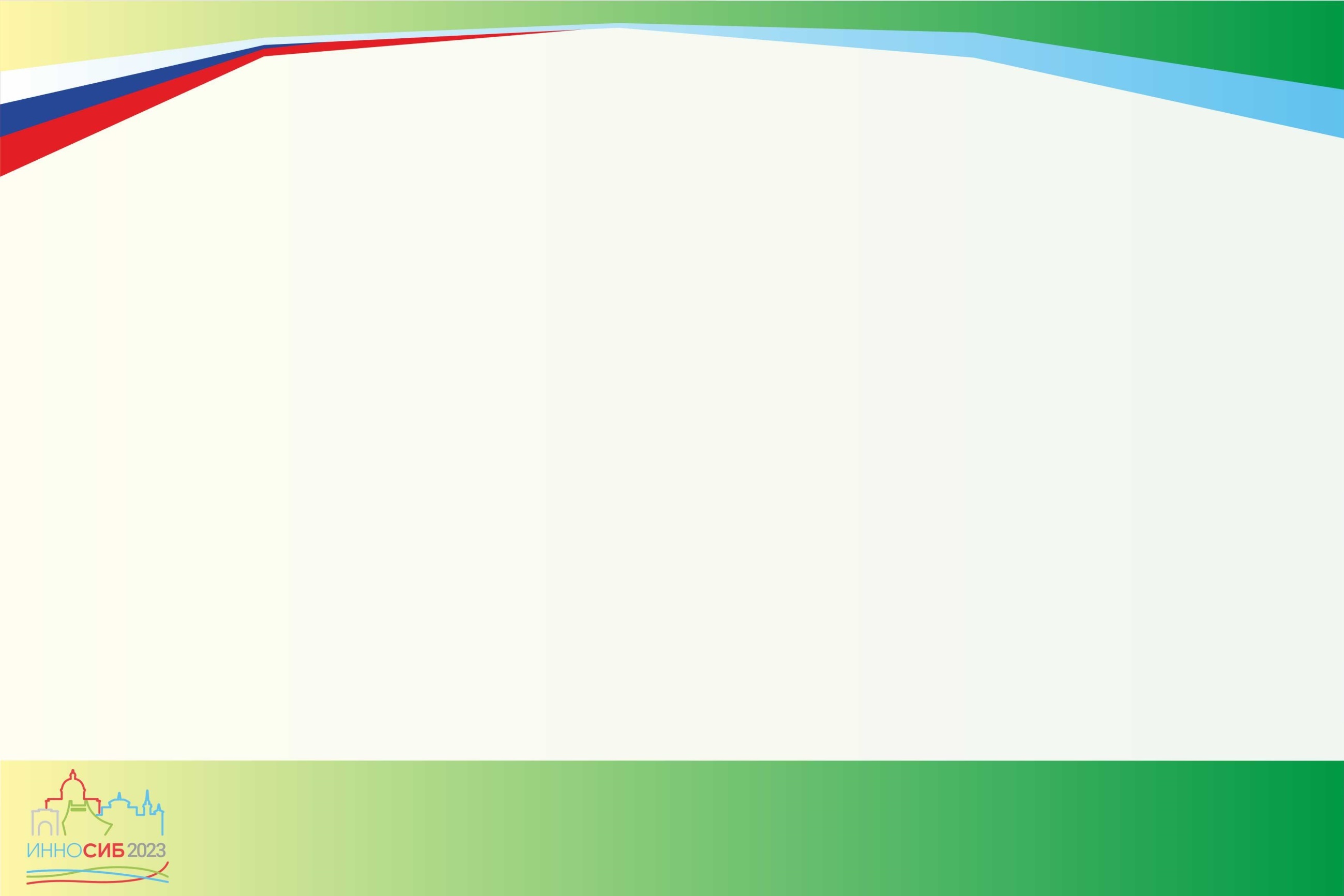 "Серебряная экономика в социальной сфере"

Светлана Михайловна Кособуцкая, 
руководитель бюджетного учреждения Омской области"Комплексный центр социального обслуживания населения "Пенаты" Центрального административного округа"
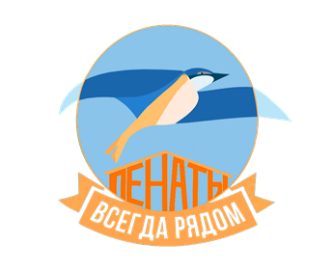 БУ "КЦСОН "Пенаты"
Получатели услуг:

граждане пожилого возраста;
 
инвалиды;

семьи и дети в социально-опасном положении, 
малообеспеченные и многодетные семьи
 семьи участников СВО

дезадаптированные граждане

студенты
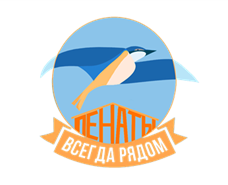 "Пенаты" - 27 лет служения людям
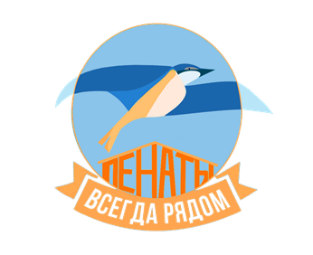 Миссия центра -"Пенаты" всегда рядом
Практика социальной работы. 
Выявление потребностей и интересов
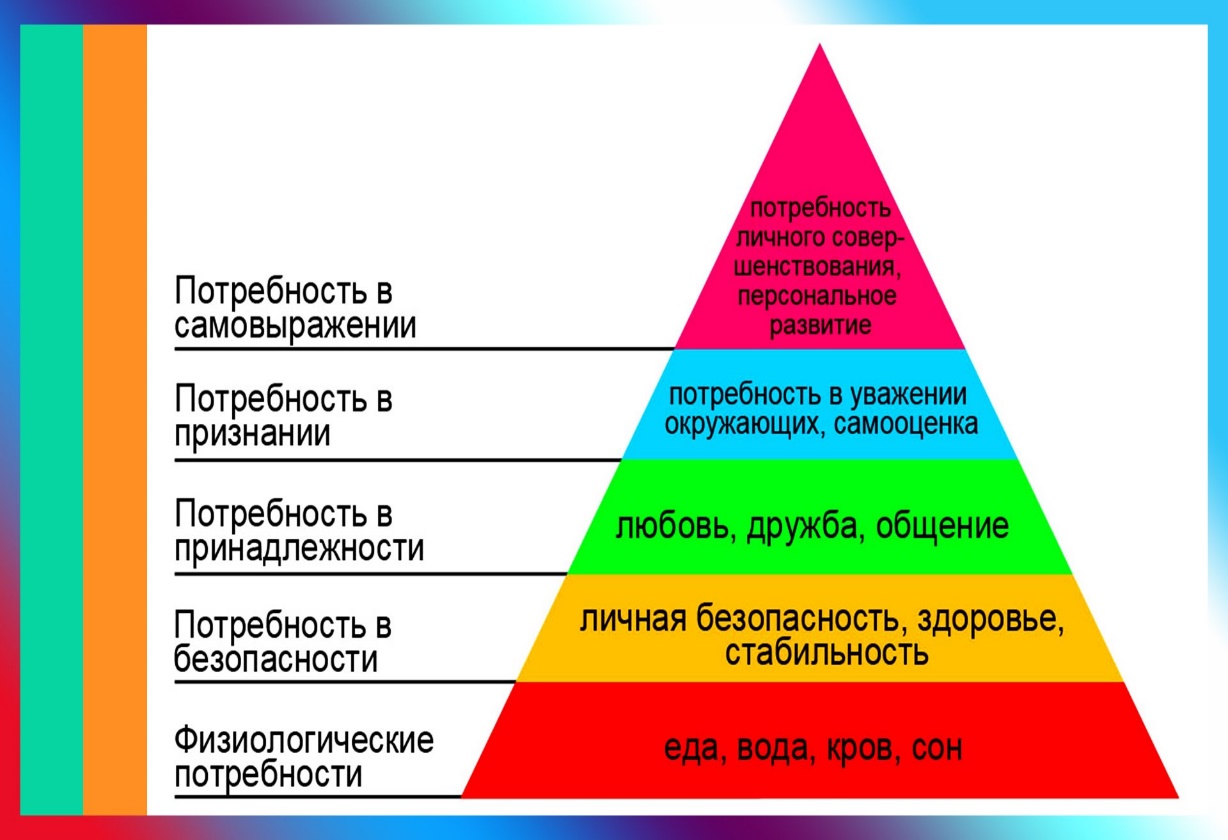 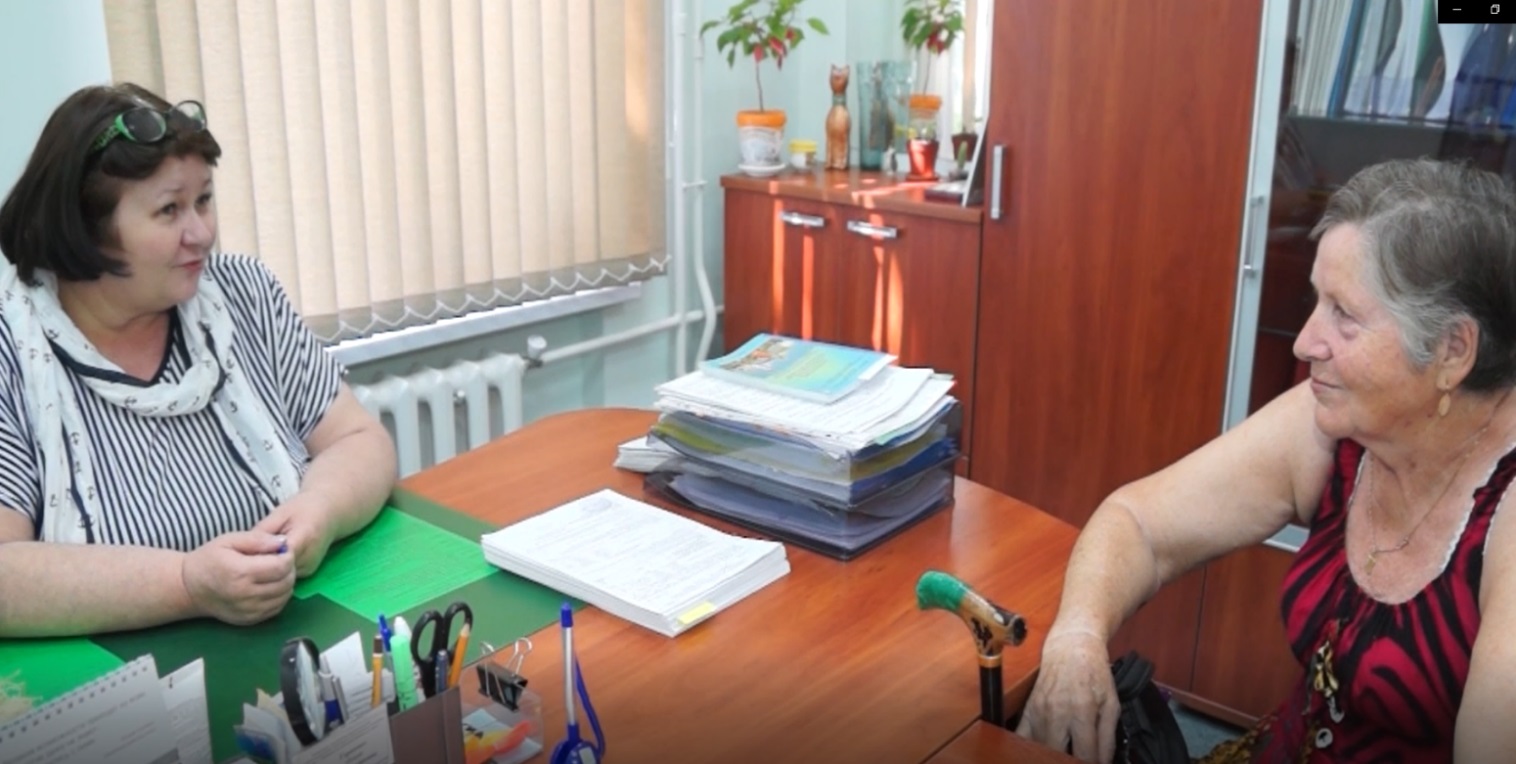 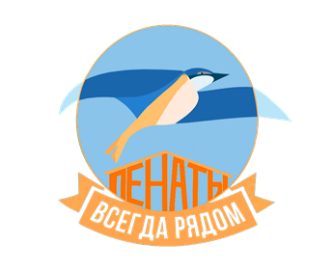 "Пенаты" - индивидуальный подход
Диагностика возможностей и анкетирование
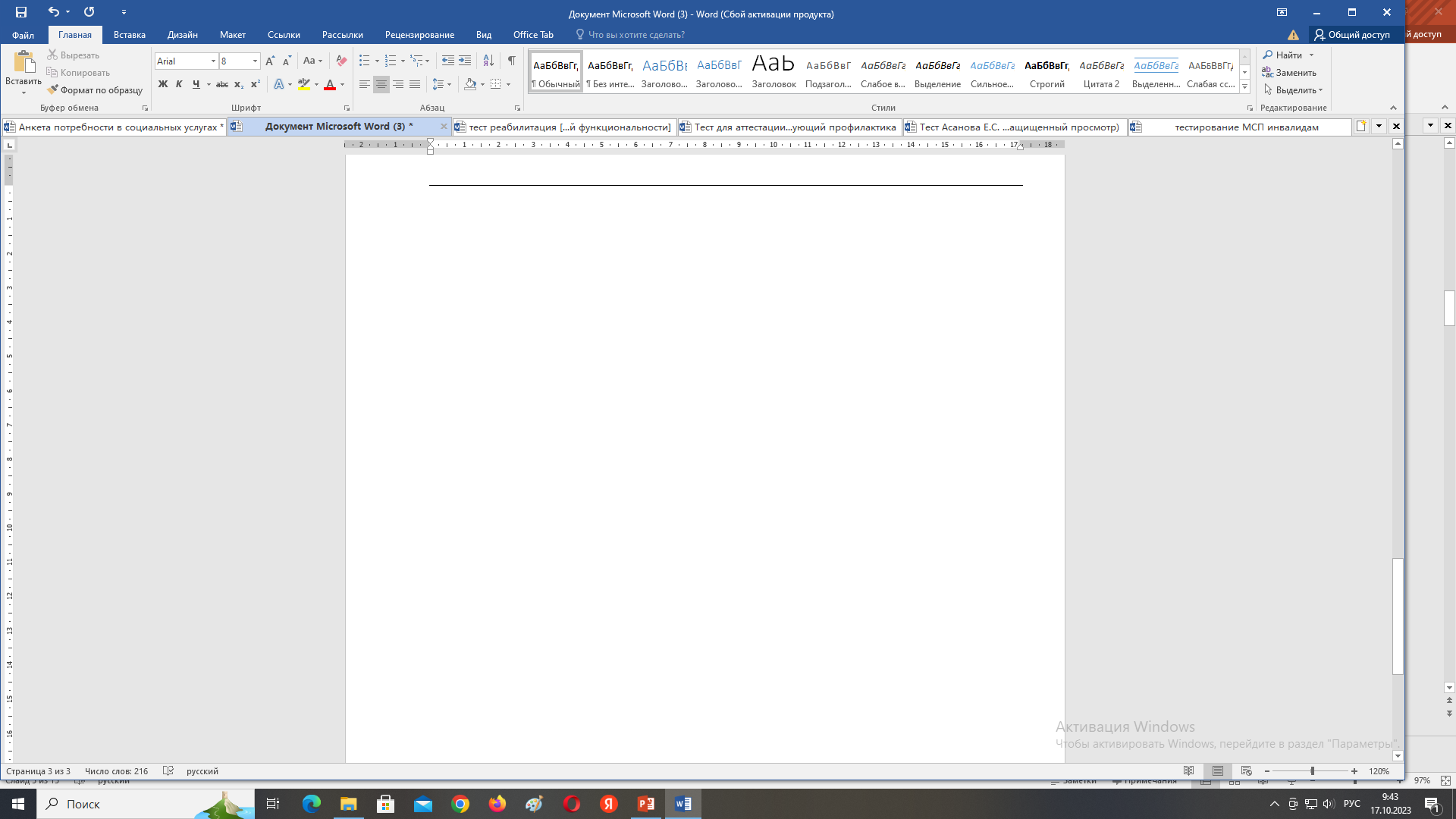 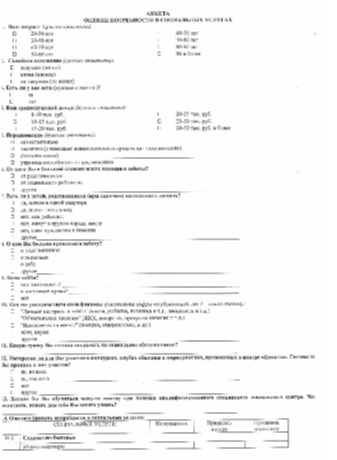 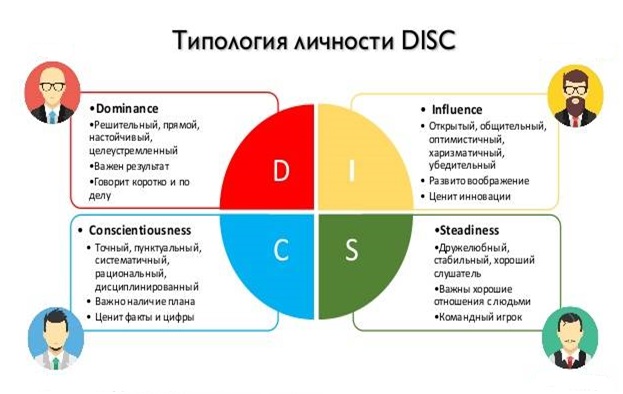 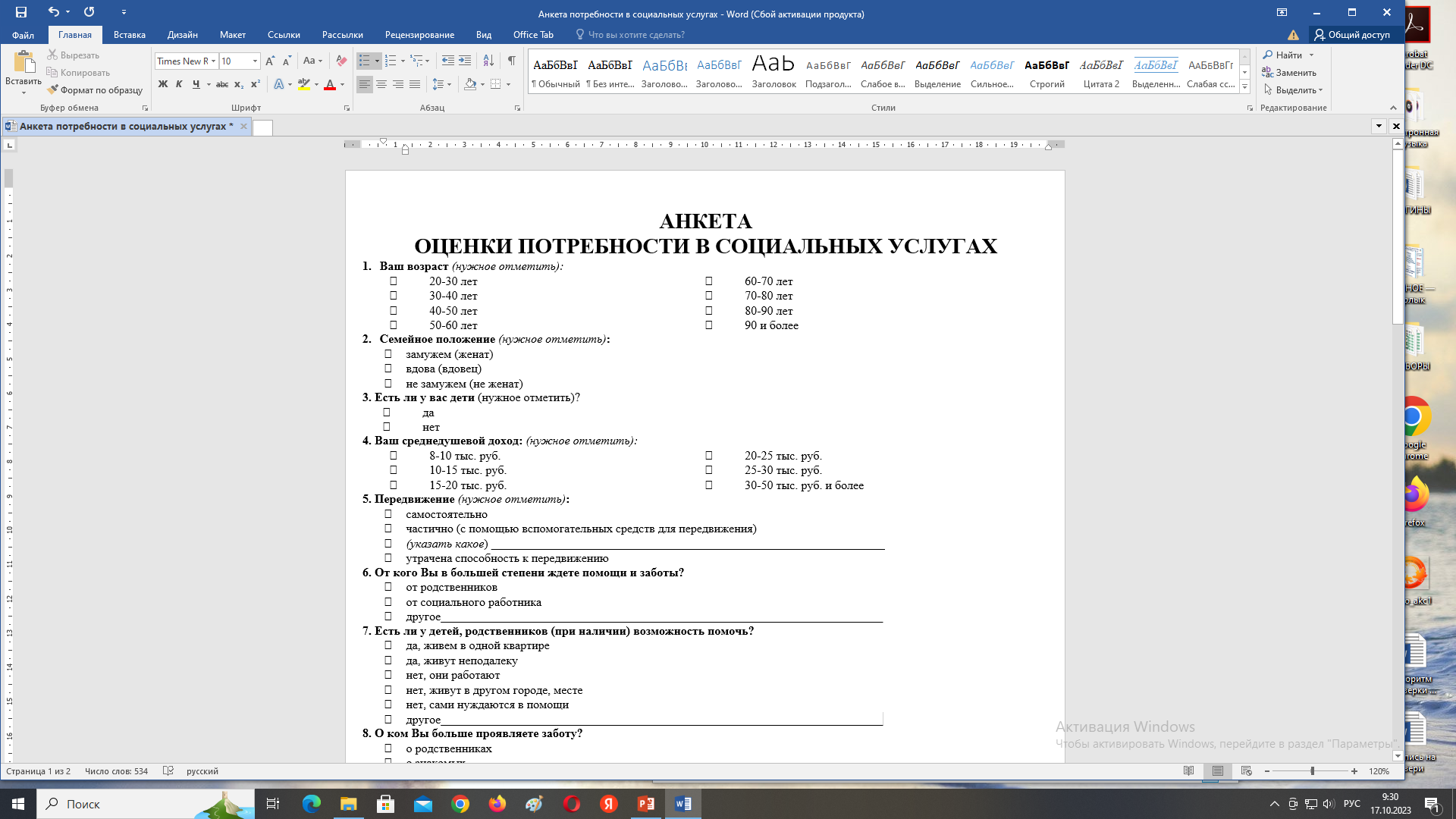 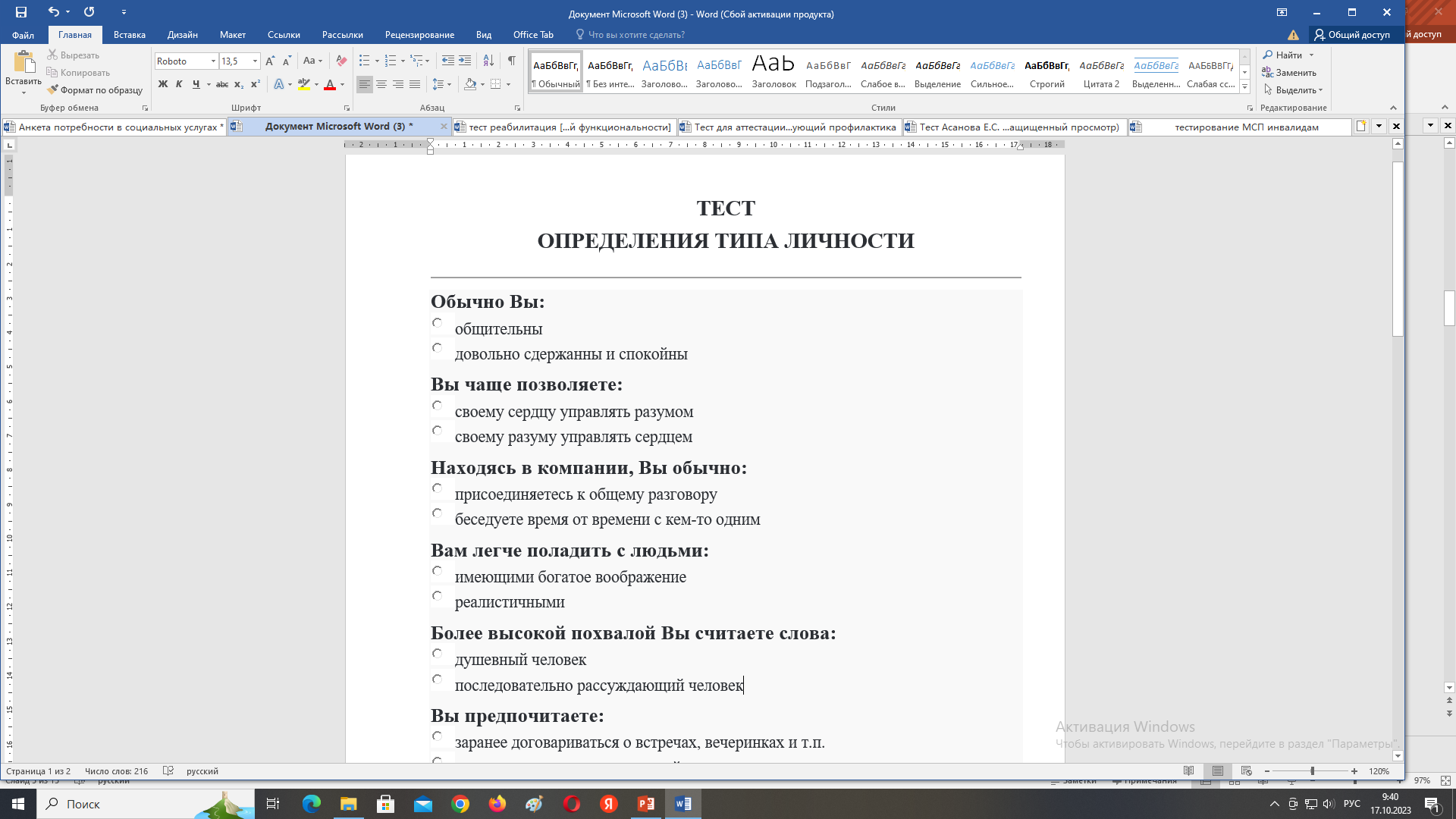 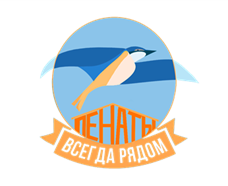 "Пенаты" – центр инноваций
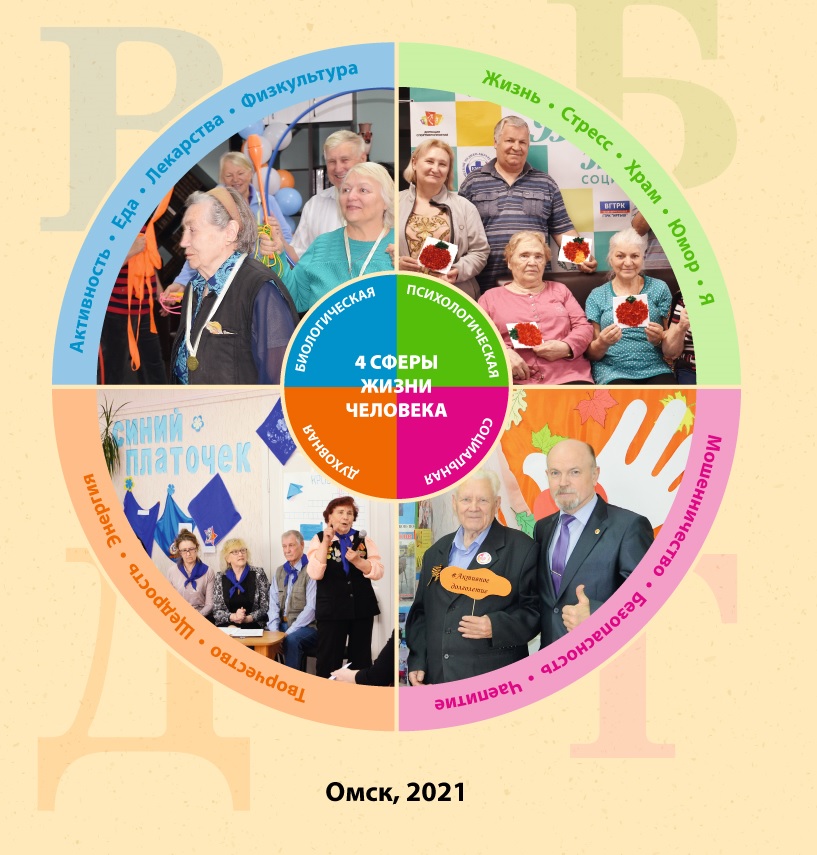 био-
психо-
социо-
духовная 
модель
программы и проекты 
50+
"Пенаты" – учим жить по-новому
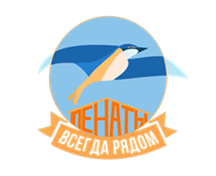 Социально-медицинское сопровождение
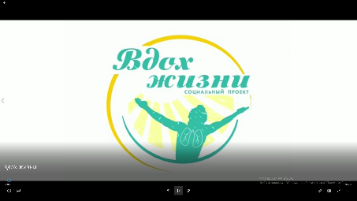 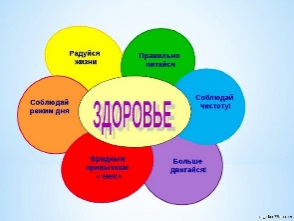 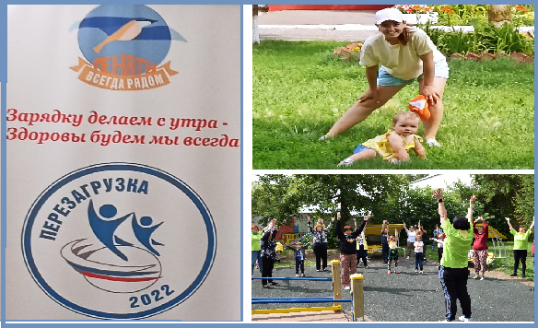 ВДОХ ЖИЗНИ
ШЕСТЬ ЧАСОВ ЗДОРОВЬЯ
ПЕРЕЗАГРУЗКА
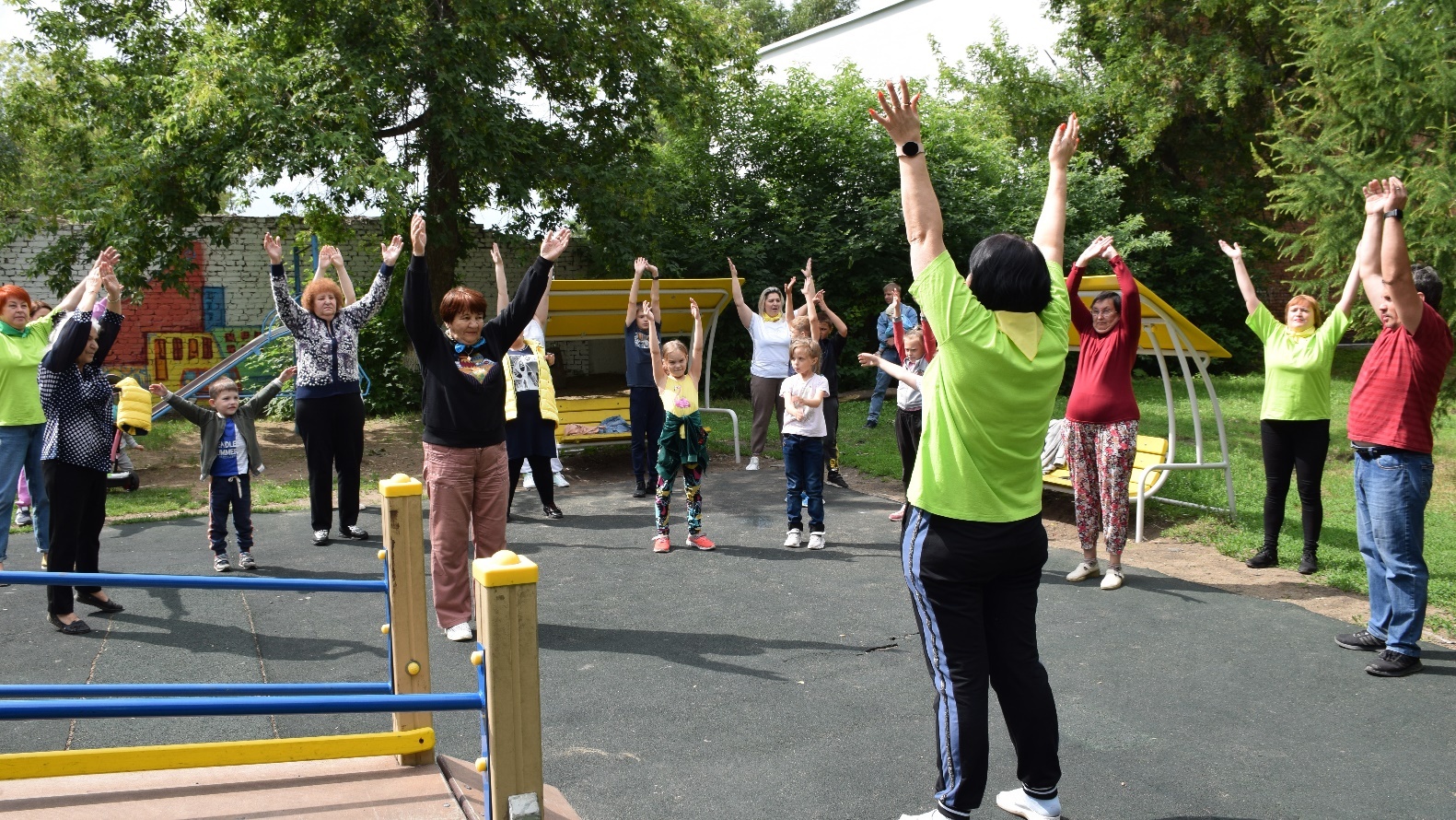 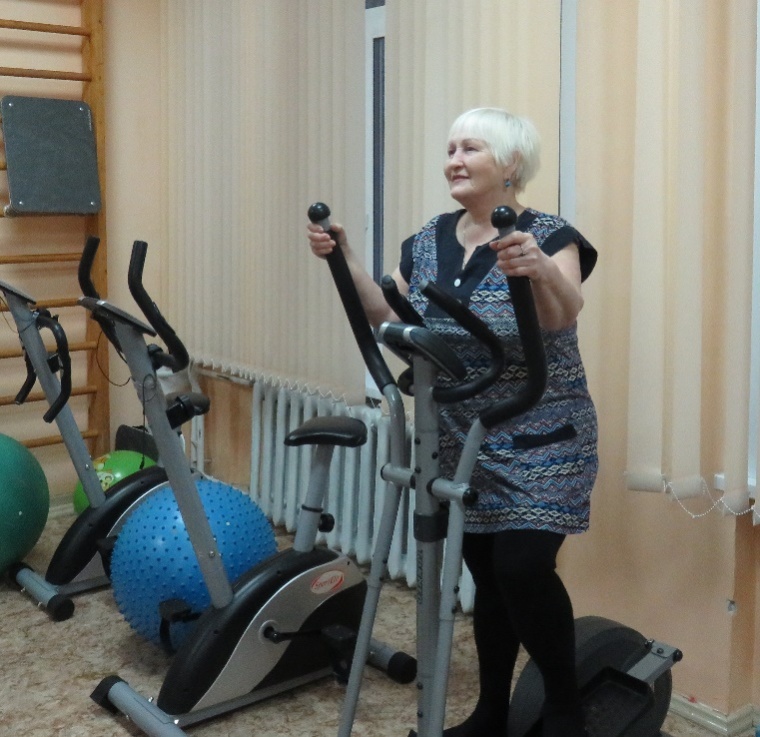 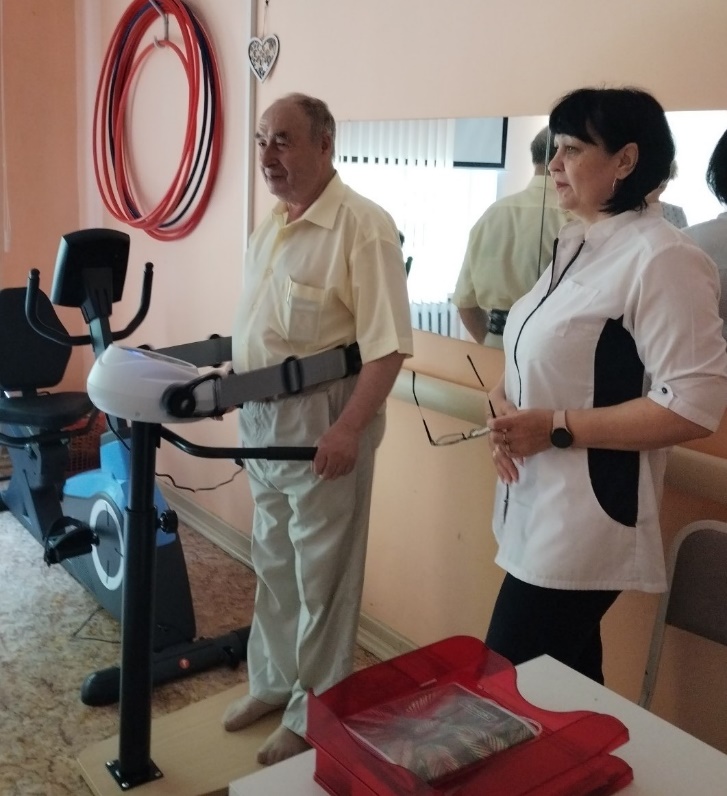 Р Е З У Л Ь Т А Т 
       движение – жизнь, и жизнь в движении
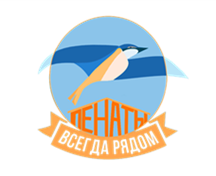 "Пенаты" - центр заботы
Социально-медицинское сопровождение
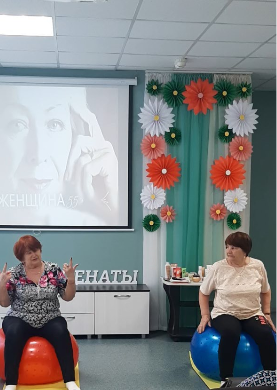 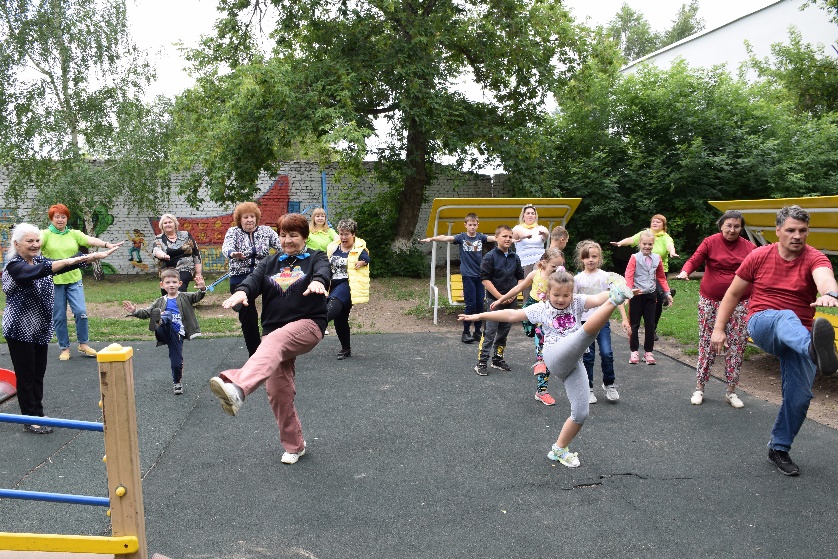 ЗАРЯДКИ БОДРОСТИ
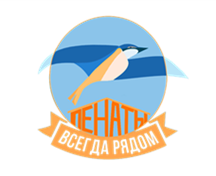 "Пенаты" - центр заботы
Психоэмоциональное сопровождение
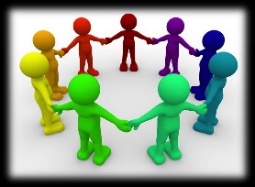 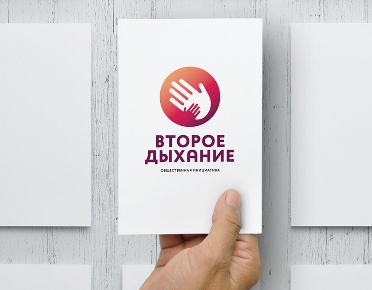 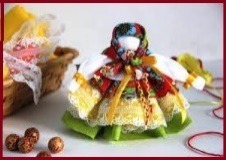 ВТОРОЕ ДЫХАНИЕ
МАЛЕНЬКОЕ СЧАСТЬЕ
ШАГ НАВСТРЕЧУ
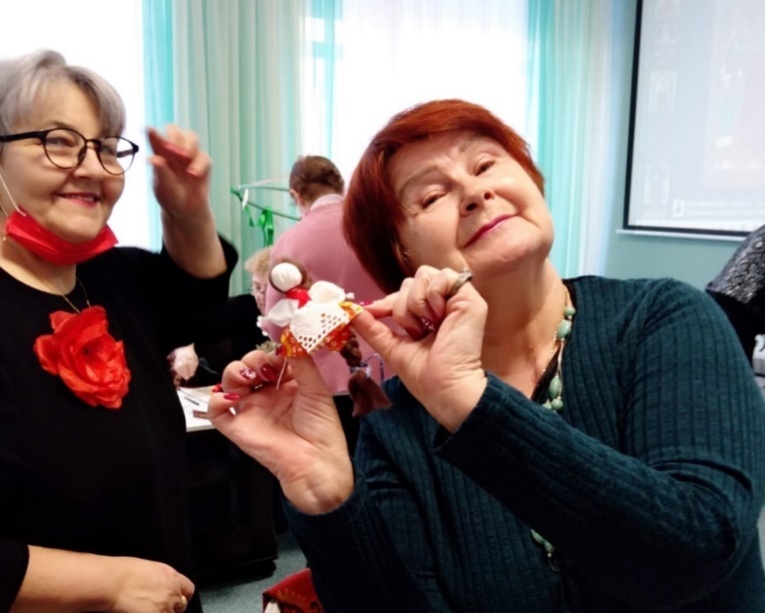 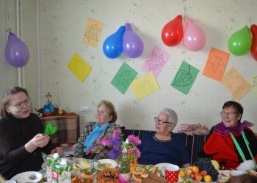 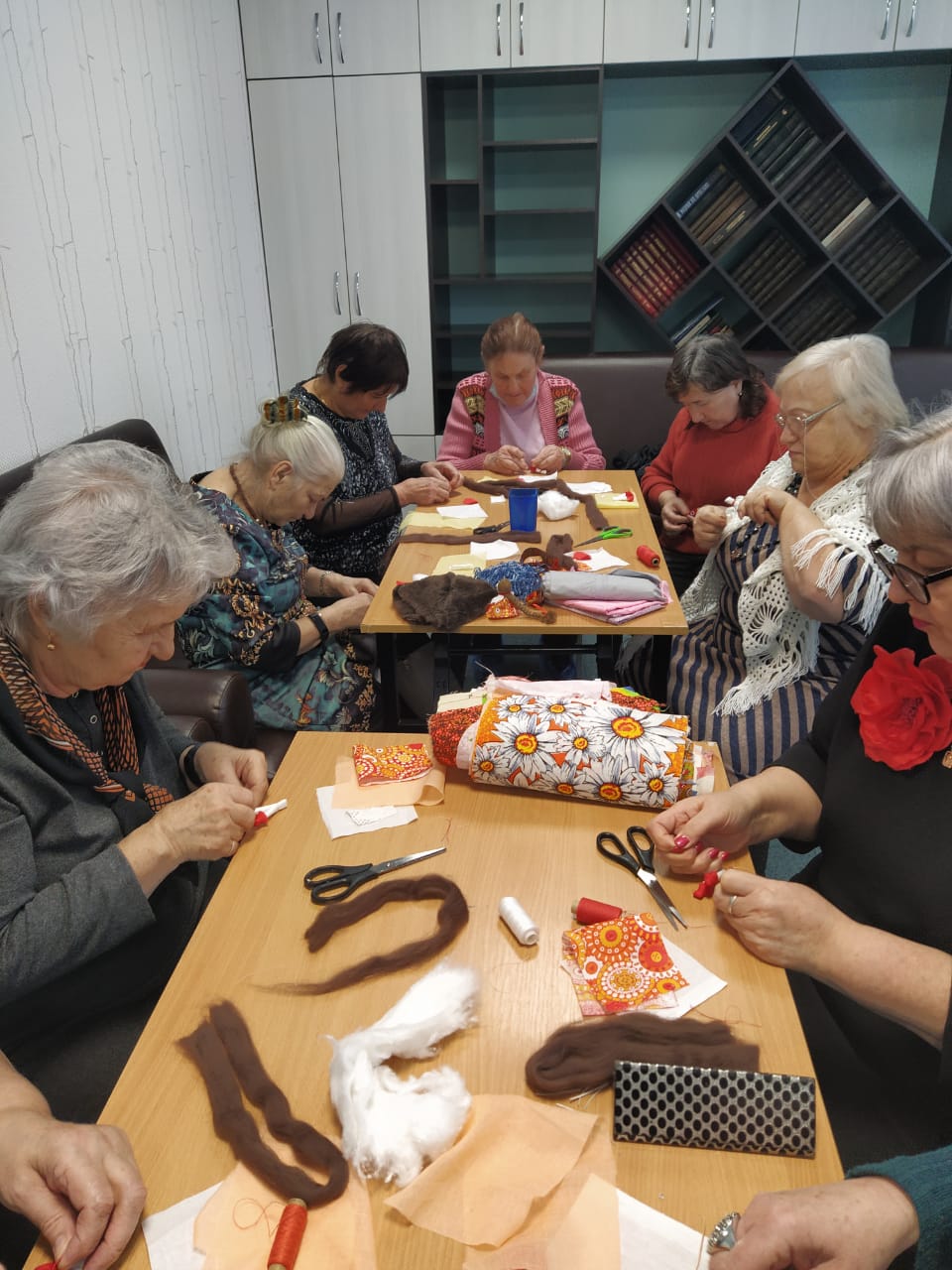 Р Е З У Л Ь Т А Т  
раскрытие творческих сил и способностей, приобретение новых навыков
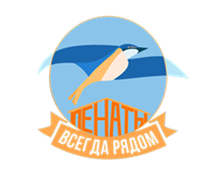 "Пенаты" - центр вдохновения
Психоэмоциональное сопровождение
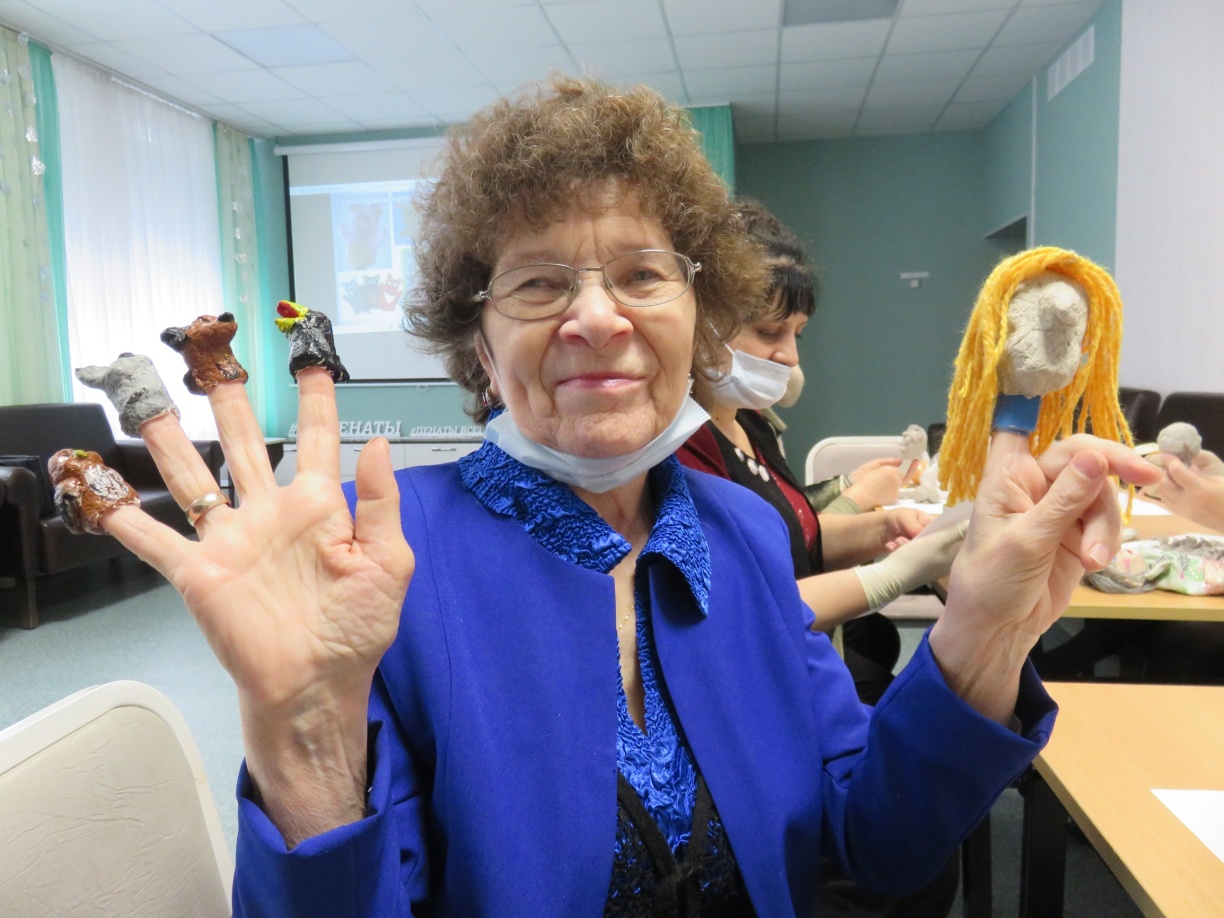 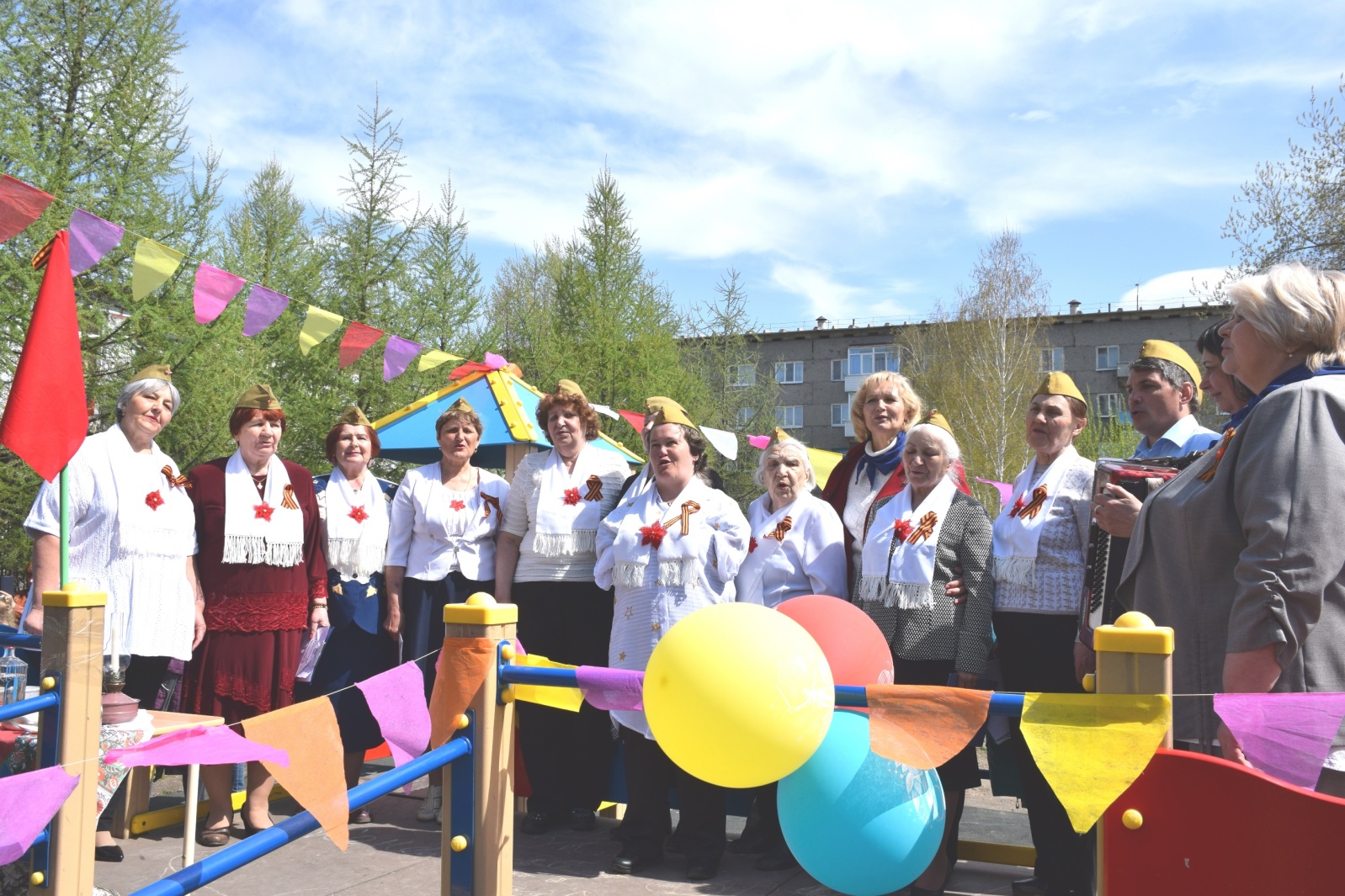 КУКОЛЬНЫЙ МИНИТЕАТР
КОНКУРС ПАТРИОТИЧЕСКОЙ ПЕСНИ
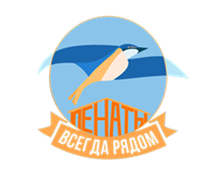 "Пенаты" - центр вдохновения
Просоциальное сопровождение
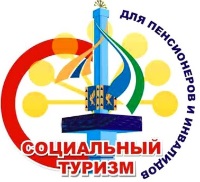 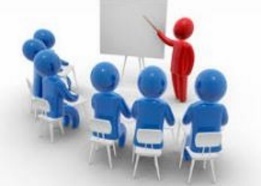 АКАДЕМИЯ ДЛЯ ВЗРОСЛЫХ
СОЦИАЛЬНЫЙ ТУРИЗМ
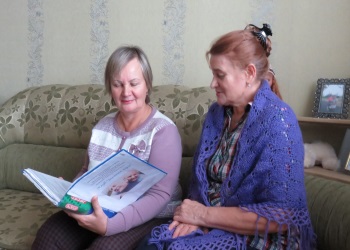 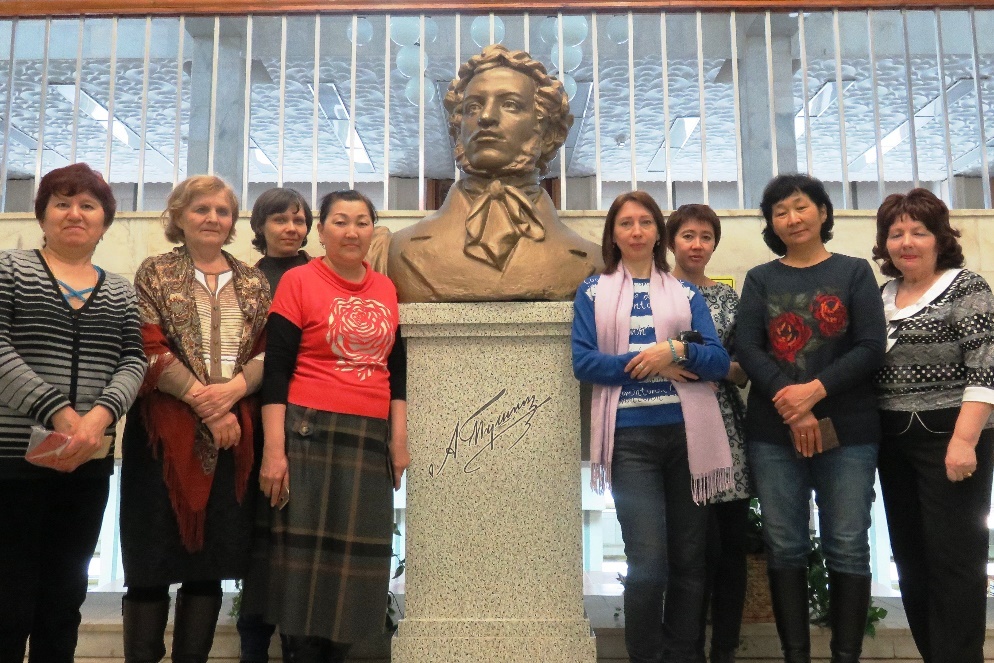 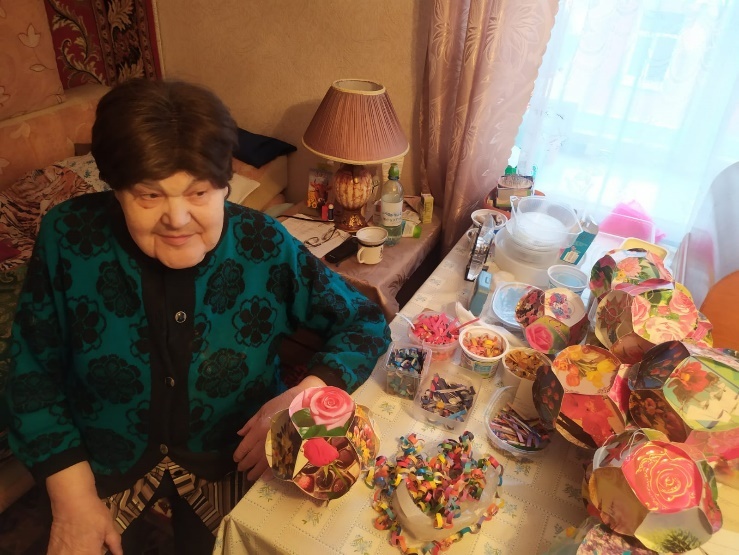 Р Е З У Л Ь Т А Т  
повышение позитивного внутреннего самочувствия
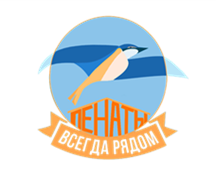 "Пенаты" - центр внимания
Просоциальное сопровождение
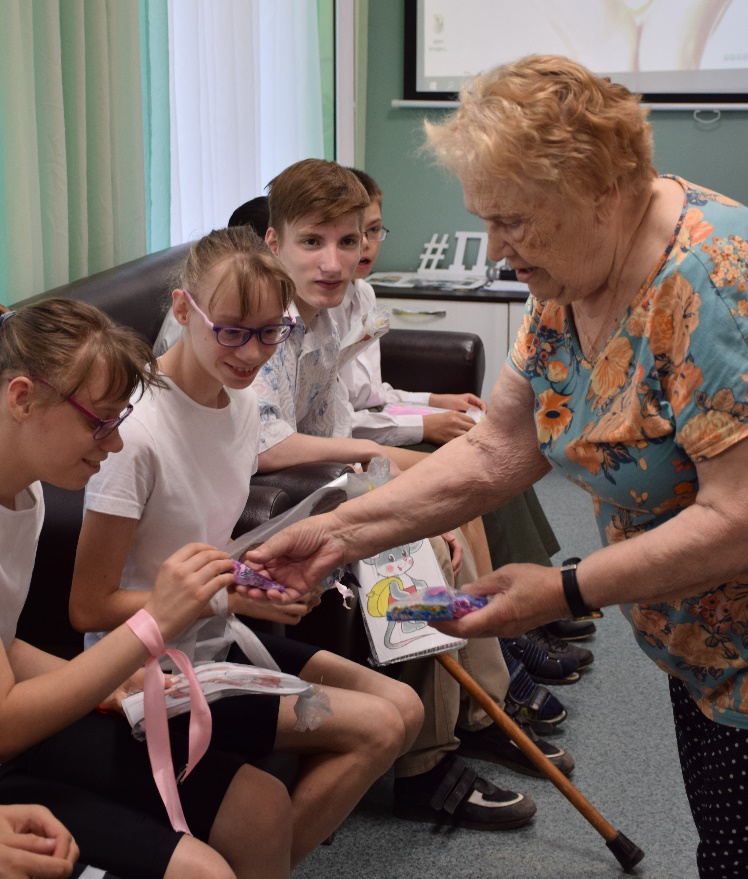 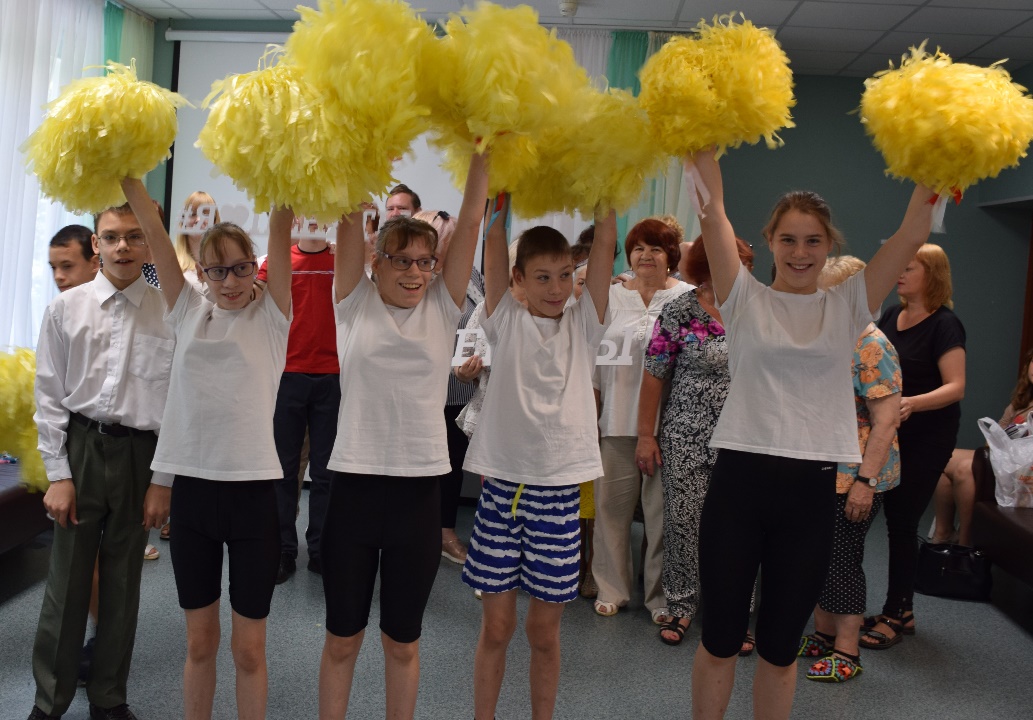 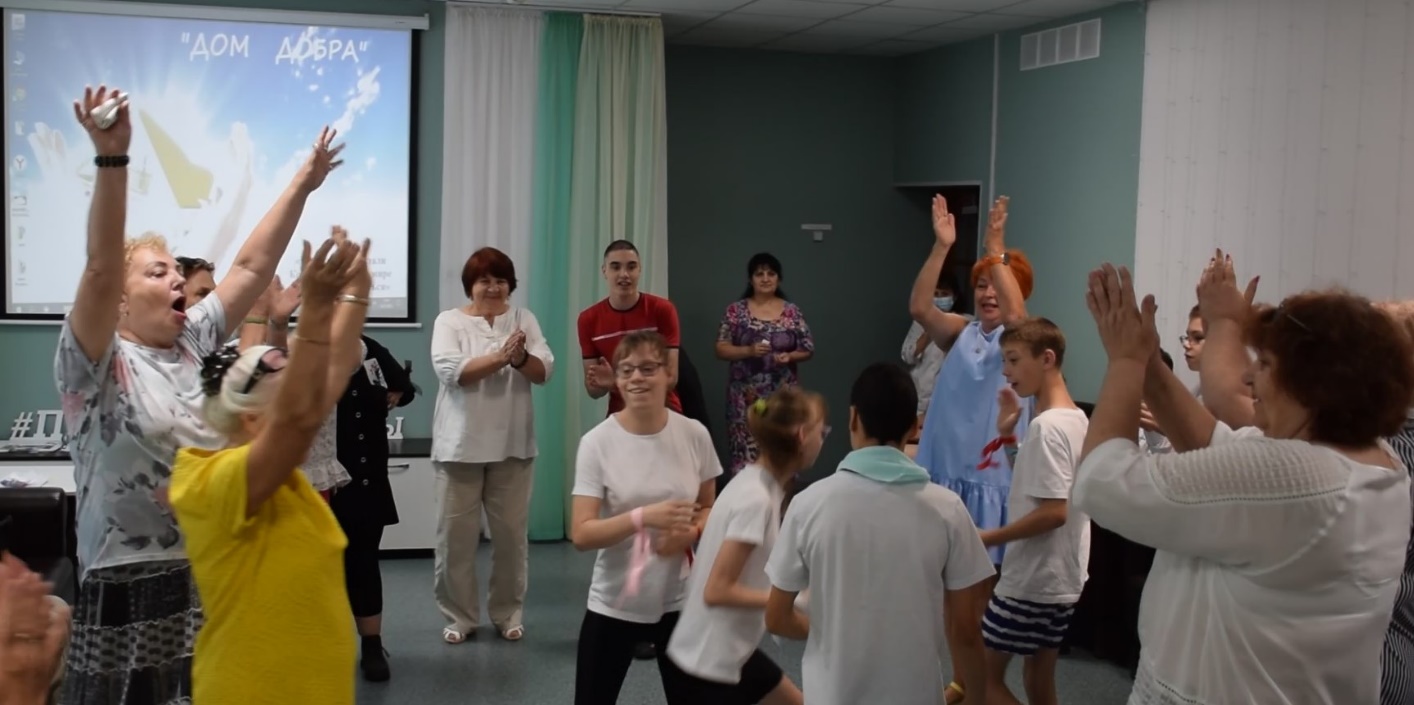 ПРАЗДНИК БАБУШЕК И ВНУКОВ
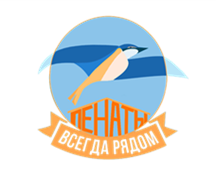 "Пенаты" - центр внимания
Социо-духовное сопровождение
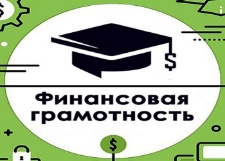 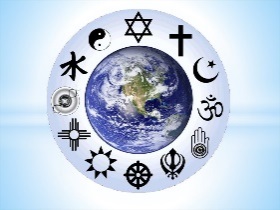 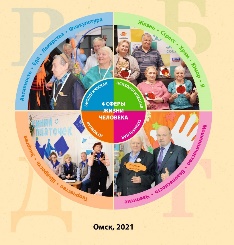 ФИНАНСОВАЯ ГРАМОТНОСТЬ
МИРОВЫЕ РЕЛИГИИ
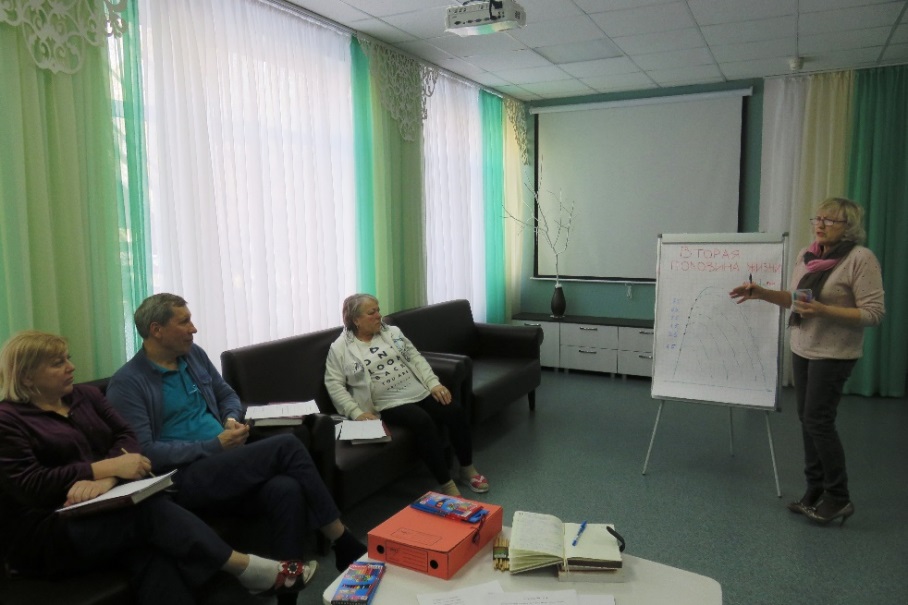 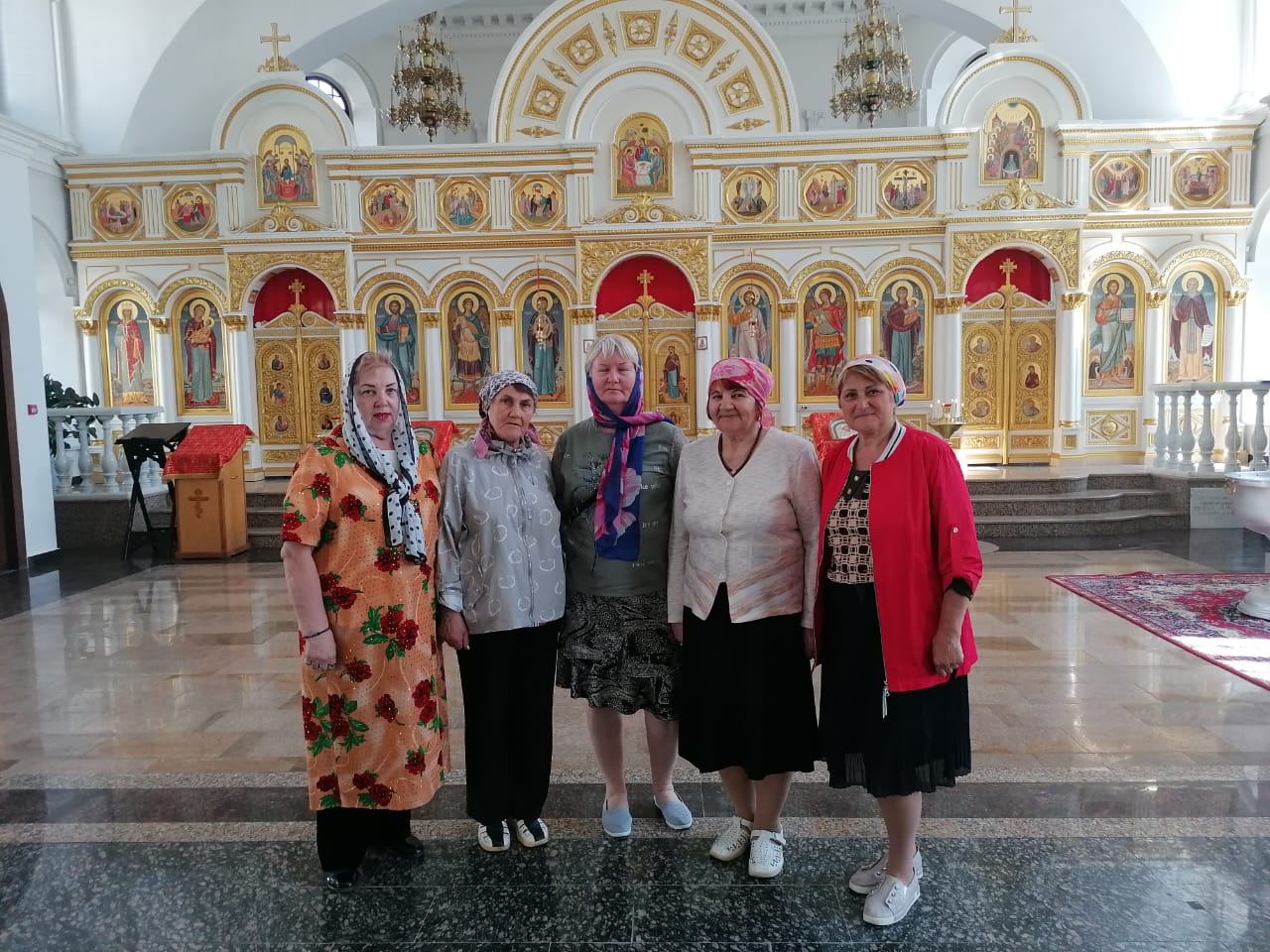 АЗБУКА ДЛЯ ПОЖИЛЫХ
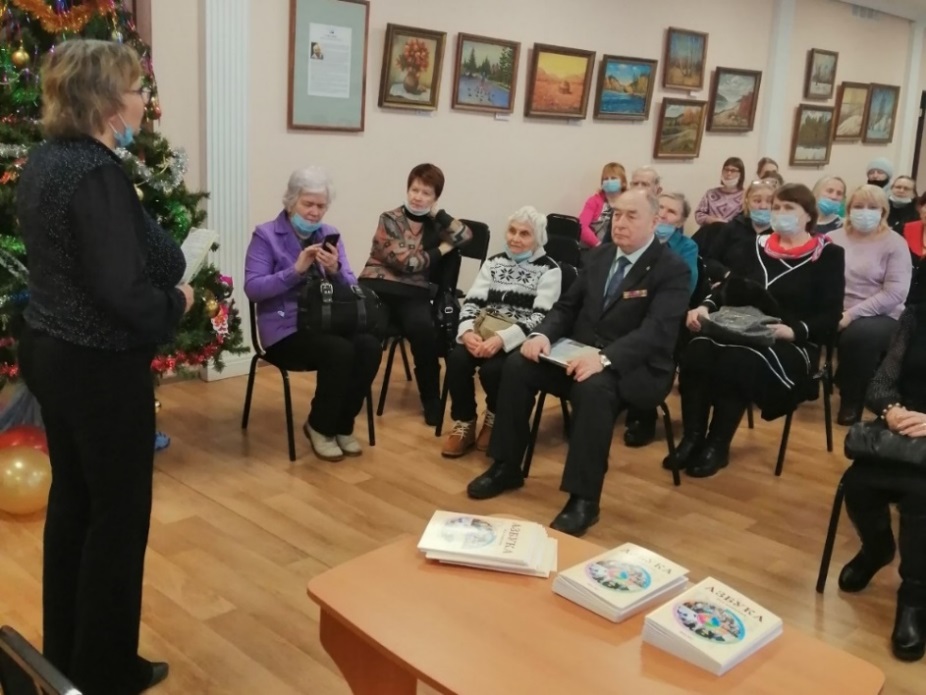 Р Е З У Л Ь Т А Т  
выработка новых позитивных смыслов личностного роста и развития
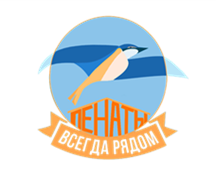 "Пенаты" - центр притяжения
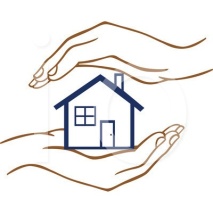 СООБЩЕСТВО 
"ДОМ ДОБРА"
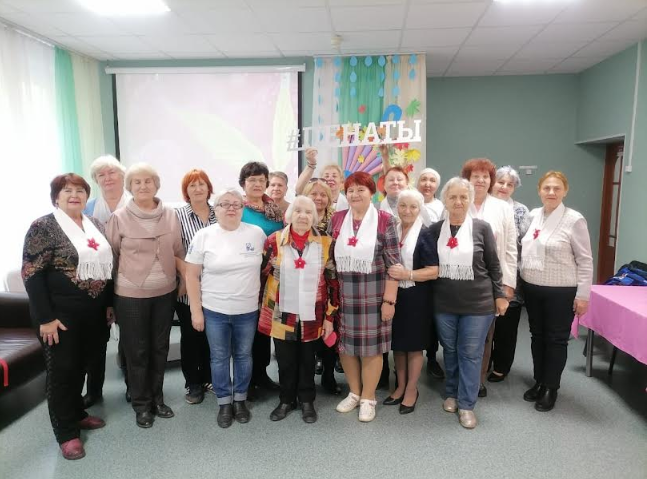 Р Е З У Л Ь Т А Т  
совместные действия, направленные на  восстановление хорошего физического и эмоционального состояния
"Пенаты" – 
содействие в активном долголетии
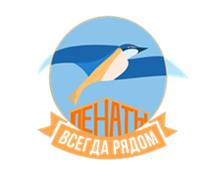 ПРОГРАММА КОРПОРАТИВНОГО ЗДОРОВЬЯ
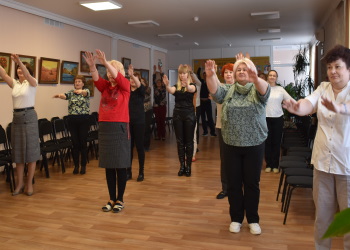 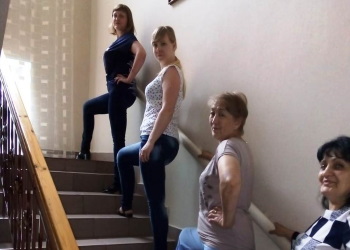 Р Е З У Л Ь Т А Т 
продвижение ценностей здорового образа жизни
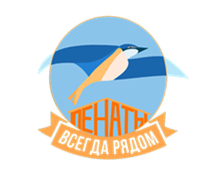 "Пенаты" – социальный перекресток
ФЕСТИВАЛИ, КОНКУРСЫ, «ЖИВЫЕ ЖУРНАЛЫ»
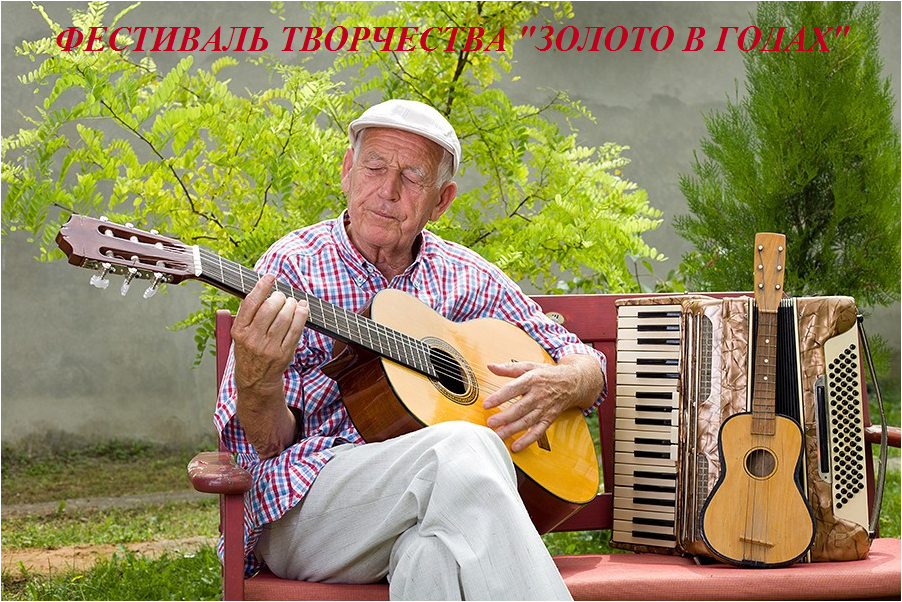 Р Е З У Л Ь Т А Т
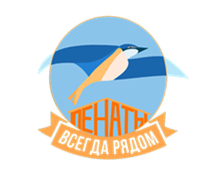 "Пенаты" - центр заботы и внимания
Спасибо за внимание!
Светлана Михайловна Кособуцкая, 
руководитель бюджетного учреждения Омской области"Комплексный центр социального обслуживания населения "Пенаты" Центрального административного округа"
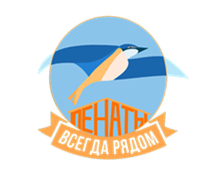 "Пенаты" всегда рядом